КАЗАХСКИЙ НАЦИОНАЛЬНЫЙ МЕДИЦИНСКИЙ УНИВЕРСИТЕТ ИМЕНИ С.Д.АСФЕНДИЯРОВА
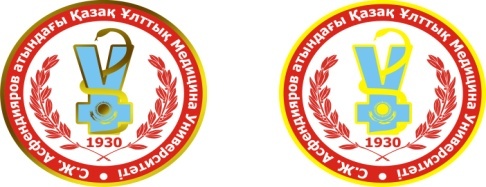 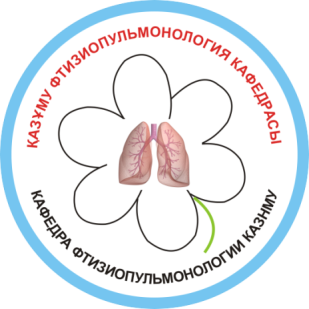 ПРОГРАММА
«Профилактика 
туберкулеза среди студентов»
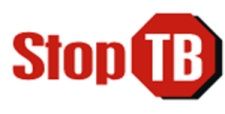 Профилактика туберкулеза среди студентов
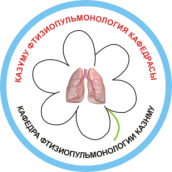 Цель - создание эффективной системы профилактики туберкулеза среди студенческой молодежи, направленной на улучшение эпидемиологической ситуации по туберкулезу  путем мобилизации и координации сил, ресурсов, потенциала Университета  
Задачи:
Дать медико-социальную характеристику и выявить клинико-эпидемиологические особенности течения туберкулеза у студентов для оценки состояния здоровья и определения факторов риска заболевания туберкулезом студенческой молодежи
Разработать и внедрить комплекс противотуберкулезных мероприятий по профилактике туберкулеза среди студентов
Сроки реализации:  2013-2015 гг.
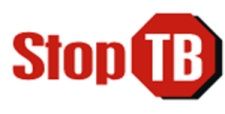 Профилактика туберкулеза среди студентов
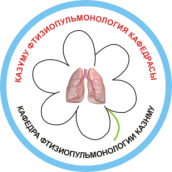 Ожидаемые результаты:
будет сформирована группа высокого риска заболевания туберкулезом студентов университета;
на основании выявленных факторов риска заболевания туберкулезом студентов будет разработан комплекс противотуберкулезных мероприятий;
проведение мероприятий по раннему выявлению и профилактике туберкулеза среди студентов позволит улучшить эпидемиологическую ситуацию по туберкулезу среди студенческой молодежи;
реализация мероприятий Программы позволит создать оптимальную социально-ориентированную модель профилактики туберкулеза среди студентов университета, города, страны.
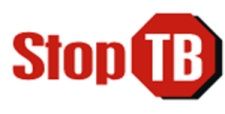 Профилактика туберкулеза среди студентов
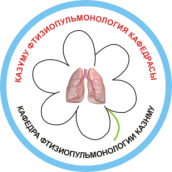 Необходимые ресурсы и источники финансирования:
    На реализацию Программы будут использованы средства работодателя в лице Университета, ОО «Профсоюз сотрудников КазНМУ им.С.Д.Асфендиярова». Объём средств будет ежегодно уточняться при формировании бюджетов.
По годам:               
             2013 год       20     млн. тенге
             2014 год       25     млн. тенге
             2015 год       30    млн. тенге